Принципы выбора приоритетных инфраструктурных проектов:инструмент поддержки процесса планирования инфраструктурных проектов
Дарвин марсело
Старший экономист по вопросам инфраструктуры
Группа инфраструктуры, ГЧп и гарантий
Всемирный банк

Март 2019 г.
1
Трудности выбора приоритетных инфраструктурных проектов (1/1)
Дефицит инфраструктуры и запросы, адресованные правительствам

Потребности в инвестициях во всех секторах
Ограниченные государственные ресурсы и бюджетные ограничения
Усиление прозрачности и подотчетности налогово-бюджетной сферы

Как оптимизировать государственные ресурсы в соответствии со стратегическими приоритетами страны?
Как сравнивать различные варианты инвестиций?


 Нужна объективная система отбора приоритетных инвестиций  в инфраструктуру
2
Трудности выбора приоритетных инфраструктурных проектов (1/2)
Технический потенциал и оценка

Недостаток качественных/системных данных о проектах 
Ограничение технического и институционального потенциала
Высокие издержки и чрезмерные сроки проведения анализа затрат и выгод с учетом социальных аспектов в отношении большого числа проектов

Анализ затрат и выгод на основе ключевых целей политики (например, культурное наследие, устойчивость к изменению климата, создание рабочих мест, сокращение бедности) – более трудная задача.  
Государственные инвестиции обеспечивают выгоды, которые нельзя монетизировать

 Нужна объективная система отбора приоритетных инвестиций  в инфраструктуру
3
Принципы выбора приоритетных инфраструктурных проектов
IPF – инструмент принятия решений на основе множества критериев

Может быть адаптирован с учетом стратегических целей *
Сочетает в себе социально-экологическую и финансово-экономическую информацию 
Учитывает ограниченные данные и ресурсы

Учитывает отраслевые бюджетные ограничения
Отображает информацию с помощью простого визуального интерфейса
Улучшает процесс сбора данных*
4
IPF как первый шаг
Выбор на основе комплексного анализа затрат и выгод с учетом социальных аспектов
Высокий уровень технического и институционального потенциала
Наличие детальной проектной информации
Требует монетизации социальных, экологических, финансовых и экономических эффектов 
Отбор основан на сравнении ЧПС
Выбор на основе IPF
Ограниченный институциональный или технический потенциал
Предполагает наличие частичной проектной информации
В т.ч. информации о социальных, экологических и других экономических эффектах
Решения принимаются с учетом минимальной актуальной информации
Произвольный выбор проектов

Недостаток проектной  информации
Бессистемное использование информации
Решения часто принимаются не по техническим основаниям, а исходя из политических соображений
Субъективный отбор проектов
5
Процесс IPF
Консенсус между принимающими решения лицами, экспертами и ключевыми заинтересованными сторонами
I. Определение критериев
Обратная связь
База данных проектов (в т.ч. элементы анализа затрат и выгод, где имеется)
II. Подготовка данных
включают статистические/математические методы для объединения критериев в два сводных показателя
III. Расчет сводных показателей
Сочетание SEI, FEI и бюджетных ограничений для визуализации относительной эффективности проекта
IV. Матрица  IPF
На основе обоснованного анализа
V. Выбор проекта
6
Двухмерная структура
Социально-экологический показатель (SEI)
(пример)

Выгодоприобретатели*
Затронутое население *
Экологические эффекты *
Уровень бедности *
Финансово-экономический показатель (FEI)
(пример)

Соотношение затрат и выгод *
Эффект мультипликатора *
Внешние эффекты *
Риски реализации *
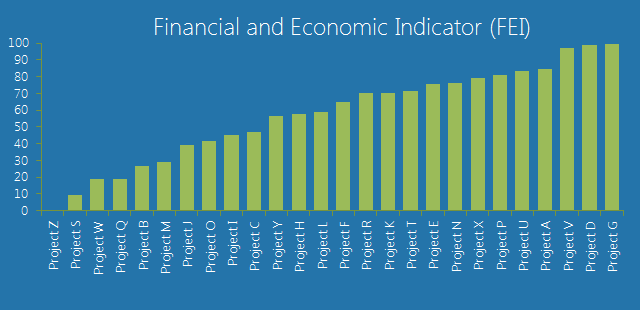 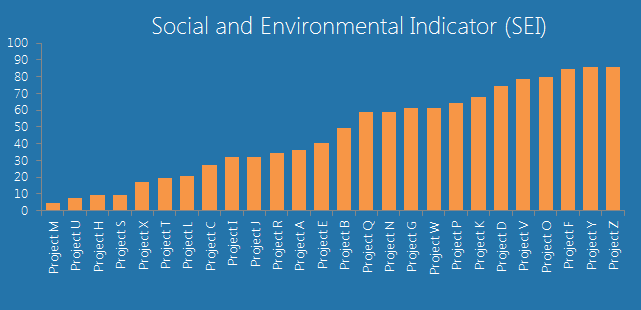 Финансово-экономический показатель (FEI)
Социально-экологический показатель (SEI)
Project V
Project A
Project U
Project P
Project P
Project K
Project X
Project D
Project V
Project Y
Project O
Project F
Project N
Project G
Project D
Project B
Project O
Project I
Project M
Project U
Project H
Project S
Project X
Project T
Project L
Project C
Project I
Project Z
Project J
Project R
Project Q
Project C
Project Y
Project R
Project A
Project E
Project B
Project Q
Project N
Project S
Project M
Project K
Project T
Project E
Project J
Project G
Project W
Project H
Project L
Project Z
Project W
Project F
Fundable projects given the budget constraint
Fundable projects given the budget constraint
Fundable projects giventhe budget constraint
7
7
Матрица выбора приоритетных проектов
Проекты, которые могут быть профинансированы с учетом бюджетных ограничений
Высокоприоритетные проекты
Приоритетные социально-экологические проекты
SEI
Финансово-экономические приоритетные проекты
Низкоприоритетные проекты
FEI
Проекты, которые могут быть профинансированы с учетом бюджетных ограничений
8
Дополнительная таблица excel к IPF
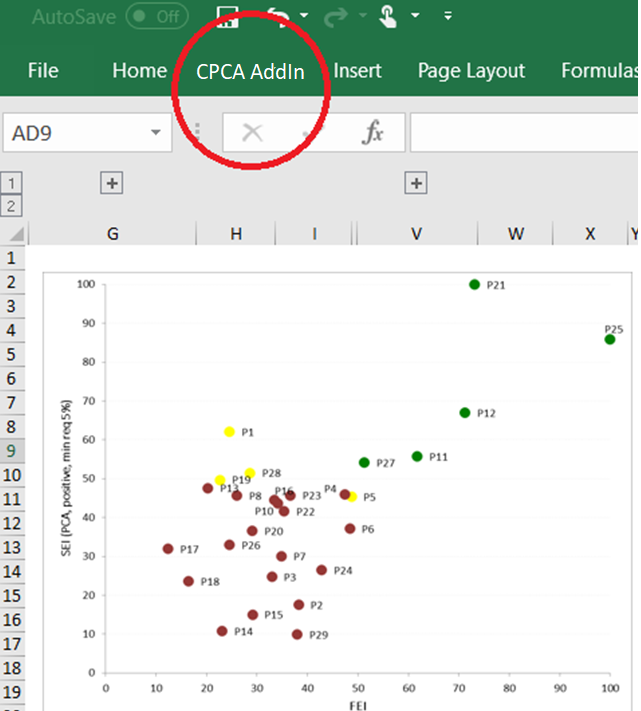 Легко использовать
Легко вносить данные и пользоваться
Гибкая система уточнения критериев
Многочисленные сценарии в зависимости от целей политики
9
Эволюция применения IPF
Двухэтапный процессс
Все качественные критерии преобразованы в количественные шкалы
Веса критериев на основе  PCA-
Только один этап в пятиступенчатом системном процессе
Анализ чувствительности по весу
Качественные данные не преобразуются
Новый ограниченный анализ основных компонентов PCA (CPCA)
Показатель эффективности для сравнения сценариев по весам
Дополнительный сценарий на основе предопределенных весов критериев
Сравнение с системой на основе CBA-для оценки применимости IPF
Беларусь
Чили
Внедрение дополнительной функции IPF Excel для автоматизации анализа
Шри Ланка
Аргентина
Панама
Вьетнам
10
Цикл планирования инвестиций и применения IPF
Цикл планирования инвестиций
Этап III

Предварительный отбор и выбор приоритетных проектов
Этап IV

Обеспечение максимального воздействия финансирования на развитие
Национальный /
Региональный /отраслевой /
инвестиционный план
Потребности в инвестициях
Этап I

Подготовка проекта
Этап II

Сбор информации
Выбор минимальных релевантных критериев
Шаблон для внесения проектных заявок
Информационная система
Выделение высокоприоритетных инфраструктурных проектов:
Использование анализа затрат и выгод или многомерного анализа (такого , как IPF)
Выбор оптимальных финансовых решений для реализации:
ГЧП, ОПР, государственные фонды, государственные предприятия и пр.
На практике процесс планирования национальной инфраструктуры, как правило, более сложный и зависит от действующей в стране нормативной и институциональной среды
12
IPF как инструмент управления государственными инвестициями
Инструмент IPF
Экспертиза и отбор проектов
Поддержка принятия решений для планирования и распределения средств 
Координация сбора данных и критериев отбора проектов
1              2              3              4              5              6              7              8
Связь со стратегией развития
Последовательный процесс подготовки проекта
Ключевое условие обоснованного отбора
Ведомство по предварительному отбору и отклонению предложений
Эффективный бюджетный и закупочный процесс в поддержку реализации и эксплуатации
Эксплуатация, регистрация объекта, эксплуатация и ремонт
Оценка для совершенствования руководства
13
IPF и цикл планирования инфраструктурного проекта: пример Шри ланки
Процесс планирования инвестиций в инфраструктуру в Шри Ланке
Инициация проекта
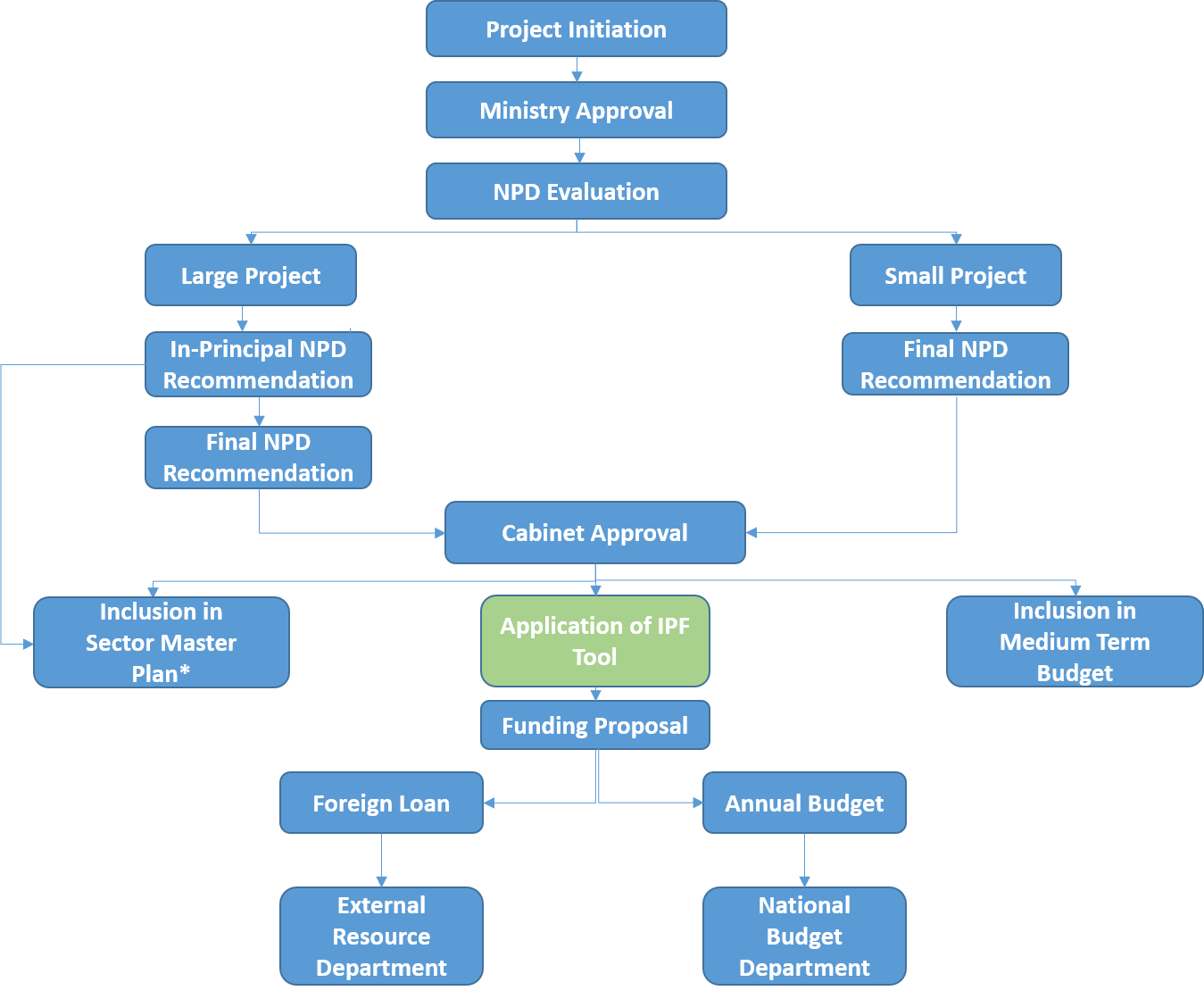 Утверждение министерства
Оценка NPD
Крупный проект
Малый проект
IPF позволяет ликвидировать пробел между экспертизой проекта и выделением средств благодаря выявлению высокоприоритетных проектов из перечня отобранных проектов
Финальная рекомендация NPD
Принципиальная рекомендация NPD
Финальная рекомендация NPD
Утверждение кабинета министров
Включение в среднесрочный бюджет
Включение в отраслевой сводный план*
Применение инструмента IPF
Предложение о финансировании
годовой бюджет
Иностранный заем
Департамент иностранных ресурсов
Департамент национального бюджета
14
IPF и цикл планирования инфраструктурного проекта: пример чили
Процесс планирования инвестиций в инфраструктуру в Чили
Отраслевое министерство
(инициатор)
Предлагает первоначальный перечень проектов 
Вносит проекты с использованием он-лайн платформы SNI (национальная система инвестиций)
Министерство социального развития
(оценка)
CBA используется для отбора проектов с внешней ставкой доходности (ERR) < 6%
Оценка первоначального списка проектов
Отбор проектов с использованием подхода, основанного на CBA
Отраслевое министерство
(выбирает проекты)
Министерство финансов
(финансирование)
Отбирает приоритетные проекты из списка отобранных 
Вносит приоритетные проекты для финансирования
Издает постановление с указанием объема отраслевого финансирования для реализации проекта
Потенциальная роль IPF
15
Пилотные проекты IPF
16
Поддержка внедрения IPF
Дополнительные преимущества IPF

Рекомендуемые показатели для отбора проектов
Разработка шаблона для сбора данных
Дополнительная функция IPF excel add-in для упрощения использования
Обучение методологии IPF
Доступ к примерам передовой международной практики
17
Требования к данным, возможности и трудности внедрения
Улучшение практики сбора данных: шаблон для сбора инвестиционных предложений в Индонезии
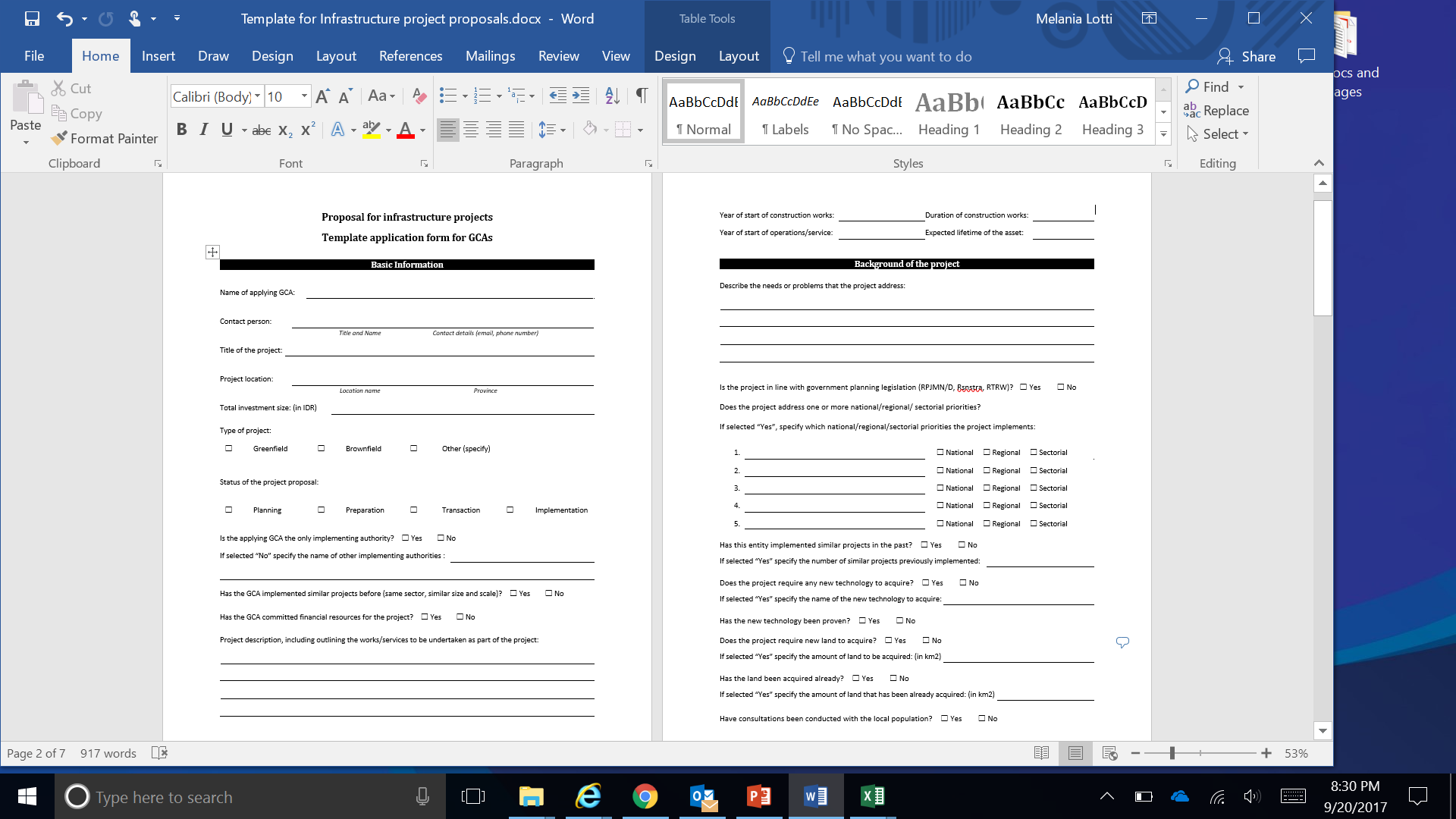 Пример шаблона
(документ формате «word doc» + «excel sheet» с данными ЧПС, внутренней ставки доходности (IRRs) и пр.)
Структура шаблона
Исходная информация
Информация для предварительного отбора и сведения об опыте, квалификации и намерениях исполняющего ведомства 
Исходная информация о проекте
Ожидаемые преимущества и воздействие
Содержит информацию для предварительного отбора инфраструктурного проекта
Обоснование для участия ГЧП
Содержит информацию для предварительного отбора ГЧП
Приложения
19
Требования к данным IPF: пример проекта в секторе водоснабжения в Шри ланке
Социально-экологический показатель (SEI)

Бенефициары/пользователи на 1 вложенный доллар США
Количество рабочих мест, созданных на 1 вложенный доллар США
Уровень бедности (в районе реализации проекта)
Текущий показатель бактериального качества воды
Болезни, передающиеся водным путем
Непрерывность водоснабжения
Охват населения чистой водой
Финансово-экономический показатель (FEI)

Соотношение затрат и выгод
Существующая водоотдача водохранилищ
Потери воды (%)
20
IPF как инструмент совершенствования сбора данных и управления ими
Базовый показатель: SNI (национальная система инвестиций) – система/платформа экспертизы инвестиций в Чили:
Сбор консолидированных данных о предлагаемом проекте;
Отбор с учетом приоритетов государственной политики;
Экспертиза проекта.
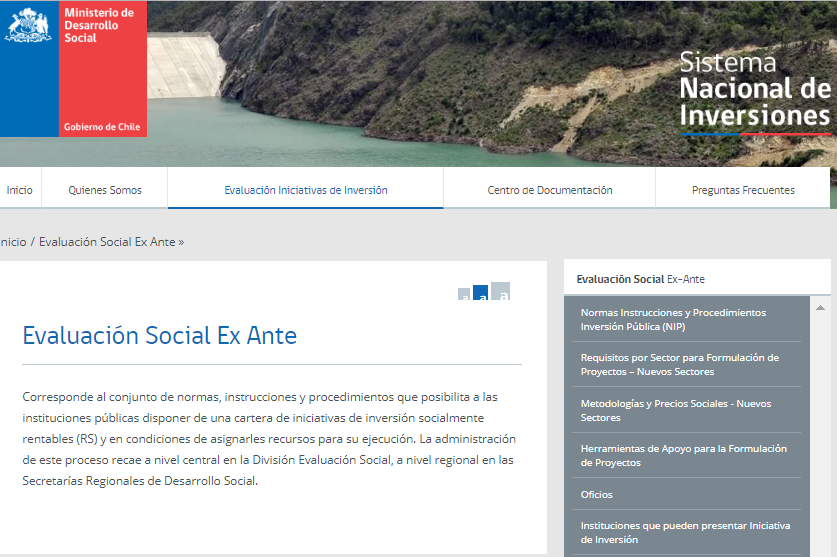 21
Вопросы и обсуждение
Спасибо!
Важные уроки предыдущих пилотных проектов
1. IPF может помочь повысить качество существующих данных и их сопоставимость
Можно добиться существенного улучшения качества данных при минимальных усилиях
Обсуждение критериев служит стимулом к улучшению уровней информации
Стандарты и руководства для проведения ТЭО
2. Для предотвращения возможной предвзятости следует использовать  методы и защитные механизмы
Внутренняя предвзятость
Манипулирование методологией
Защитные меры (требование прозрачности и независимого аудита)
Существенные технические знания для уточнения и расчета переменных, весов и сводных индексов
Знание экономической политики и стратегических ведомств
Обучение основам CBA
Знакомство с методологией MCA
3. Для эффективного использования IPF необходимо наращивать потенциал
4. IPF наилучшим образом работает, если он внедрен в процесс планирования инфраструктурных проектов
Потенциальные конфликты, связанные с поэтапным планированием
Роль центральных органов власти в надзоре и рекомендациях
Включение в процесс планирования инфраструктурных проектов в стране
Объединение с системой планирования инвестиций: пример Индонезии
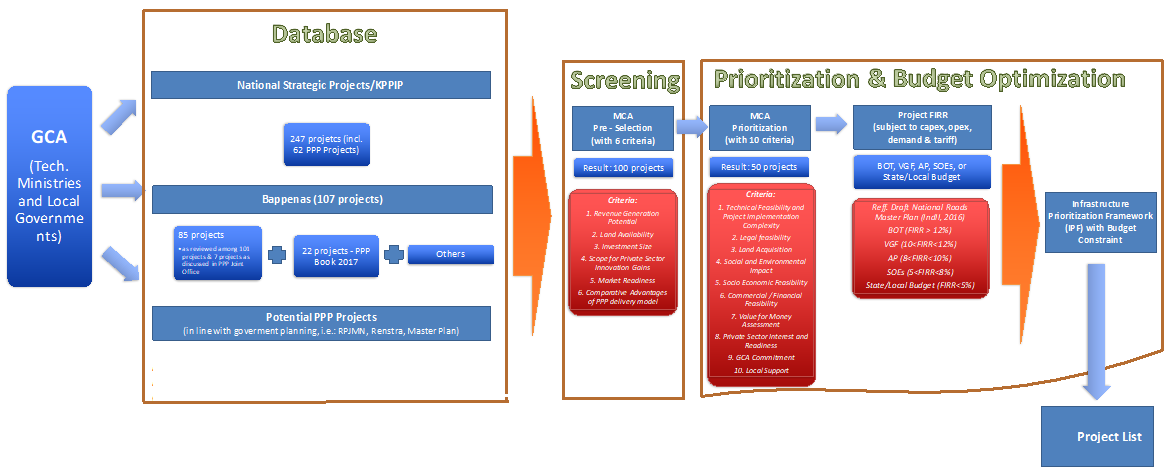 База данных
Предварительный отбор
Отбор приоритетов и оптимизация бюджета
Национальные стратегические приоритеты KPPIP
GCA (технические министерства и местные органы власти)
FIRR Проекта
(зависит от capex, opex, спроса и тарифов)
MCA
Предварительный отбор
(по 6 критериям)
MCA
Отбор приоритетов
(по 10 критериям)
247 проектов (в т.ч. 62 проектов ГЧП)
BOT, VGF, AP, SOEs, or бюджет штата/место органа
результат: 100 проектов
Результат: 50 проектов
Критерии:
Техническое обоснование и сложность реализации проекта правовое обоснование
Приобретение земли
Анализ социального и экологического воздействия
Коммерческое/финансовое обоснование
соотношение цена/качество
Заинтересованность и готовность частного сектора
Приверженность GCA
Поддержка на местах
Bappenas (107 проектов)
Критерии:
Возможность получения доходов Наличие земли
Размер инвестиции
Возможность привлечения частного сектора Инновационные преимущества
Готовность рынка
Конкурентные преимущества использования модели ГЧП
Принципы отбора приоритетных инфраструктурных проектов (IPF) с учетом ограниченных бюджетных средств
Reff. Draft National Reads Master Plan (Incl, 2016)
BOT (FIRR >12%)
VGF (10< FIRR <10%)AP (8 <FIRR < 10%)SOEs (5 <FIRR <8%)
State/Local Budget (FIRR <5%)
85 проектов
22 проекта запланировано как ГЧП на 2017 г.
Прочие
- as reviewed among 10:
projects & 7 projects as discussed in PPP Joint Office
Возможные проекты ГЧП
(в соответствии с государственным планом, т.е. сводный план RPJMN, Renstra,)
Список проектов
Приоритеты политики и недопущение предвзятости
IPF учитывает приоритеты политики путем:
Отбора критериев/показателей для внесения исходных переменных (например, заболевания почек, обусловленные качеством воды в Шри Ланке)
(пере)распределение весов и установление минимальных/максимальных пороговых значений для отдельных критериев
Гибкий подход к рассмотрению проектов, выявленных в качестве среднеприоритетных
Важность независимой оценки (т.е. экспертный анализ исходных показателей).